МАСТЕР-КЛАСС 
ДЛЯ ПЕДАГОГОВ
Артикуляционная и пальчиковая гимнастика, как средства развития речи  детей 3-5 лет
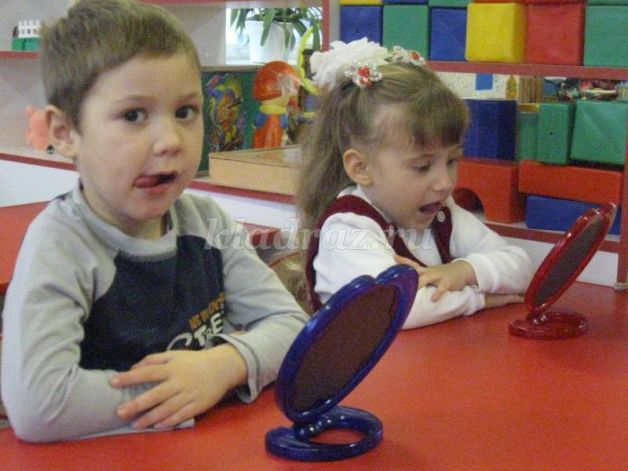 Формирование правильного произношения звуков у детей – это сложный процесс, ребёнку предстоит научиться управлять своими органами речи, воспринимать обращённую к нему речь, осуществлять контроль за речью окружающих и собственной.
Время появления звуков в речи
1 - 2 года: А, О, Э, П, Б
2 - 3 года: И, Ы, У, Ф, В, Т, Д, Н, Г, К, Х, Й
3 - 4 лет:   С, З, Ц
4 - 5 лет:   Ш, Ж, Ч, Щ
5 - 6 лет:   Р, Л
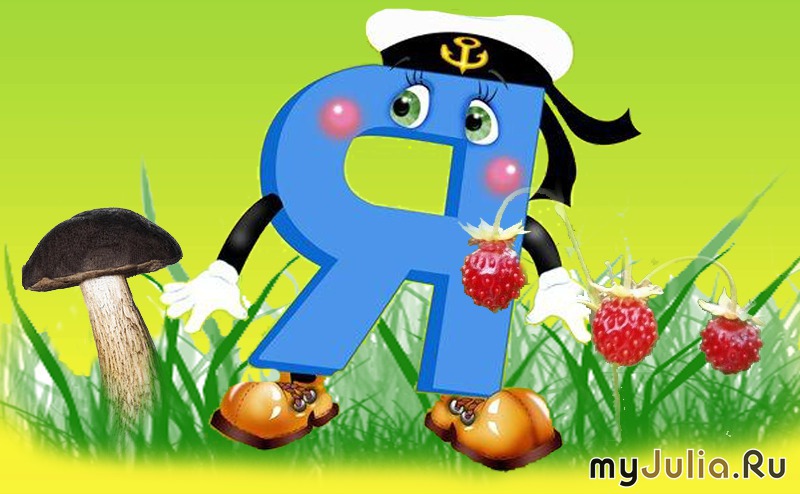 Артикуляционная гимнастика
Артикуляционный аппарат - совокупность органов, обеспечивающих образование звуков речи. Включает голосовой аппарат, мышцы глотки, языка, мягкого нёба, губ, щёк и нижней челюсти, зубы и др.
Артикуляционная гимнастика - это комплекс упражнений, одни из которых помогают улучшить подвижность органов артикуляции, другие — увеличить объём и силу движений, третьи вырабатывают точность позы губ, языка, необходимую для произнесения того или иного звука. Артикуляционную гимнастику необходимо выполнять перед зеркалом. Ребенок должен видеть, что язык делает.
Причины, по которым необходимо заниматься артикуляционной гимнастикой
Благодаря регулярным занятиям артикуляционной гимнастикой и упражнениям по развитию речевого слуха некоторые дети сами могут научиться говорить чисто и правильно, без помощи специалиста. 
Дети со сложными нарушениями звукопроизношения смогут быстрее преодолеть свои речевые дефекты, когда с ними начнут делать артикуляционную гимнастику: их мышцы будут уже подготовлены. 
Артикуляционная гимнастика очень полезна также детям с правильным, но вялым звукопроизношением, про которых говорят, что у них «каша во рту». 
Занятия артикуляционной гимнастикой позволят детям,  - научиться говорить правильно, чётко и красиво. Надо помнить, что чёткое произношение звуков является основой при обучении письму на начальном этапе.
Рекомендации к проведению артикуляционной гимнастики
Артикуляционная гимнастика проводится ежедневно по 5-10 минут
Сначала упражнения надо выполнять медленно, с зеркалом, так как ребёнку необходим зрительный контроль. После того, как он немного освоится, зеркало можно убрать. Полезно задавать ребёнку наводящие вопросы. Например: что делают губы? Что делает язычок? Где он находится (вверху или внизу)? 
Затем темп упражнений можно увеличить и выполнять их под счёт. Но при этом следить за тем, чтобы упражнения выполнялись точно и плавно, иначе занятия не имеют смысла.
Рекомендации к проведению артикуляционной гимнастики
Занимаясь с детьми 3-4 лет нужно следить  за тем, чтобы они усвоили основные движения. 
К детям 4-5 лет требования повышаются: движения должны быть чёткими и плавными, без подёргиваний.
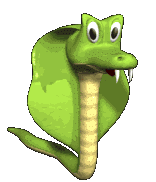 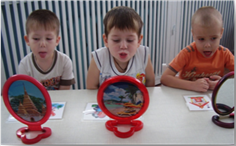 Арт. гимнастике – привет, 
Лучше её в мире нет! 
Что укрепит лучше рот и поможет речи?
Арт. гимнастике – почёт,
Вы уж мне поверьте!
ПАЛЬЧИКОВАЯ ГИМНАСТИКА
Учеными доказаны важные положения, касающиеся  взаимосвязи  между уровнем развития речи и степенью развития тонкой моторики кисти руки: 
Движения пальцев рук, являясь  совокупностью скоординированных действий нервной, мышечной и костной систем, часто в сочетании со зрительной системой,  влияют на развитие высшей нервной деятельности ребенка, интеллектуального развития. 
Около трети  всей площади двигательной  проекции коры головного мозга занимает проекция кисти руки,  расположенной рядом с проекцией речевой моторной зоны.
 Движения пальцев рук стимулируют созревание ЦНС,  что проявляется в ускорении развития речи ребенка.
Правила  проведения  гимнастики
1. Пальцы левой и правой рук следует нагружать равномерно.
2. После каждого упражнения нужно расслаблять пальцы (например, потрясти кистями рук).
3. Пальчиковая гимнастика должна проводится регулярно, ежедневно и желательно использоваться ее на всех занятиях.
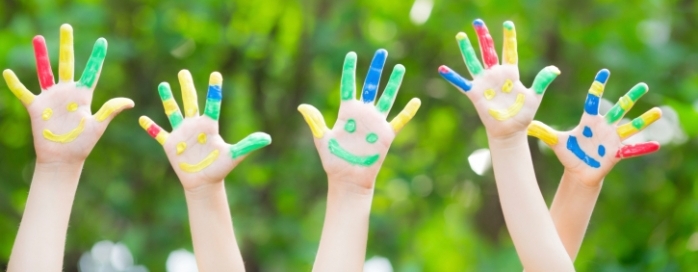 Группы упражнений
Самомассаж и  массаж кистей и пальцев рук. 
Сопряженная гимнастика. Упражнения, направленные на одновременное развитие речедвигательного аппарата и мелкой моторики.
Упражнения развивающим силу мышц кистей и пальцев  рук  относятся игры и упражнения с мелкими предметами (теннисные, резиновые мячики, игрушки для прорезывания зубов и т.д.)
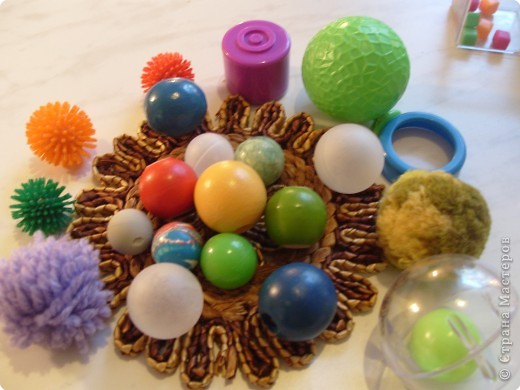 Группы упражнений
4. Статические упражнения, удерживающие  определенную позу – развивающие кинетический компонент двигательного акта – это такие как «Зайцы», «Коза», «Собака», «Цветок», «Лучики», они способствуют формированию у детей чувства пространства и точности движений, развитию наблюдательности и внимания, снятию интеллектуальной и эмоциональной напряженности.
5. Упражнение на развитие динамического компонента на другую, умения противопоставлять большой палец остальным, динамической координации («Пальчики двигательного акта, на развитие  умения переключаться с одной позиции здороваются», «Скакалка», «Моя семья» и т.д). 
6. Кинезиологических упражнений: направлены на активизацию различных отделов коры больших полушарий, что позволяет формировать способности ребенка или корректировать проблемы в различных областях психики, предотвращение и коррекцию дисграфии. («Колечко», «Кулак-ребро-ладонь», «Лезгинка», «Зеркальное рисование», «Ухо-нос»,«Змейка».
ПАЛЬЦЕВЫЙ ТРЕНАЖЕР
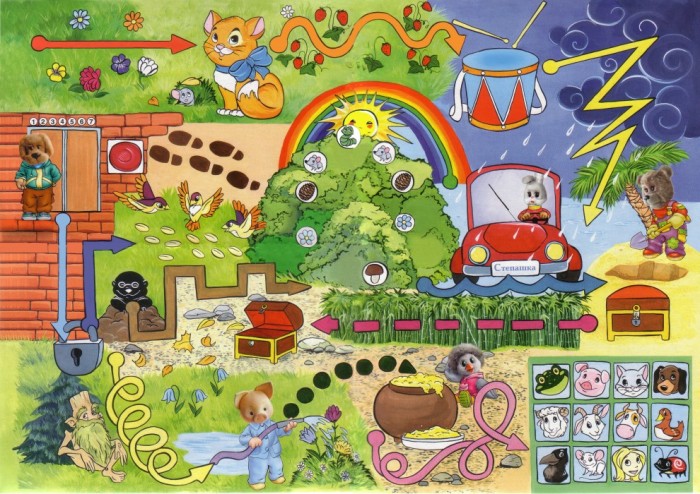